Paralelní korpusy
Mgr. Věra Hejhalová, Ph.D.
Ústav germánských studií
Vícejazyčné korpusy
dvou- a vícejazyčné
dělení
Srovnatelné korpusy (angl.: comparable corpora, něm.: Vergleichskorpora)
obsahují texty kvalitativně a kvantitativně srovnatelné (podobného typu, žánru a délky) pro více jazyků (nejedná se o překlady), např. Aranea (dosažitelná přes KonText)
Paralelní korpusy (angl. parallel corpora, něm.: Parallelkorpora)
obsahují vždy originál a jeho překlad/y do jednoho či více dalších jazyků
Využití paralelních korpusů
Stejné spektrum využití jako u jednojazyčných, jen s přidanou hodnotou druhého jazyka/dalších jazyků
kontrastivně orientovaná lingvistická bádání (zaměřená na slovní zásobu, gramatiku, stylistiku, frazeologii etc.)
překladová lexikografie
výuku cizích jazyků 
vývoj dalších počítačových aplikací (např. Treq)
ad.
Výhody a nevýhody
Výhody
možnost pozorování shod a rozdílů zvolených jazyků (se zaměřením na různé aspekty výzkumu)
zjišťování překladových ekvivalentů
analýza rysů překladu

Nevýhody
nedosažitelná reprezentativnost – nelze zajistit všechny žánry ve všech jazycích
u vícejazyčných paralelních korpusů kvantitativní nevyváženost – nelze zajistit k jednomu originálnímu textu překlady do všech jazyků, které daný korpus nabízí
Paralelní korpusy - charakteristika
Texty jsou v obou/ve všech jazycích zarovnány (alignment) do stejných úseků/segmentů, většinou vět.
zarovnávání ruční – méně chybové, časově náročné
zarovnávání automatické – chybovější, rychlejší
Úryvky textů jsou v prohlížeči zobrazeny spárovaně (v jednom sloupci text v jazyce vyhledávání, v druhém sloupci jeho překlad do zvoleného jazyka)
Texty mohou být lemmatizovány a tagovány jako v jednojazyčných korpusech
Přehled paralelních korpusů (výběrově)
InterCorp (viz dále)
KAČENKA (1997)/KAČENKA2(2002/2003) – MUNI v Brně; anglicko-český
EuroParl – záznamy z jednání Evropského parlamentu; 21 jazyků; zarovnán; vyvinut za účelem testování metod statistického strojového překladu
ParaSol – paralelní korpus slovanských a jiných jazyků; zarovnaný; beletrie
OPUS – The Open Parallel Corpus – Univerzita Uppsala (Švédsko) – shromažďuje volně přístupné texty z webových stránek, obsahuje přes 90 jazyků (přes 3800 jazykových párů)
InterCorp
referenční korpus (přibližně každý rok vydávána nová verze, od v. 6 jsou i starší verze zpětně dostupné)
sychronní jazyk
1,8 mld. tokenů/textových slov (aktuální verze 14, 2021, 41 jazyků)

vyvíjen v rámci projektu Českého národního korpusu na ÚČNK FF UK v Praze
obsahuje především jazyky, které jsou vyučovány na FF UK
na zpracování textů se podílejí studenti a pedagogové mnoha součástí FF UK
InterCorp – složení
40 jazyků (z toho 27 tagovaných a 25 lemmatizovaných)
čeština jako pivot (každý vkládaný text musí mít svou českou verzi – originál nebo překlad)
texty se svým zpracováním dělí na jádro (ručně zarovnané) a kolekce (automaticky zarovnané)
InterCorp - vyhledávání
dostupný přes rozhraní KonText (jako ostatní korpusy češtiny)
vyhledávání probíhá podobně jako v ostatních korpusech ČNK – na počátku nutno zvolit alespoň dva jazyky (možno i více), dále používat typ dotazu stejně jako v ostatních korpusech ČNK
Dotaz lze specifikovat podle metainformací
lze omezit hledání jen na jádro nebo na některou z kolekcí
lze omezit hledání na určitý textový typ
lze zvolit zdrojový jazyk
lze zvolit, zda se má hledání uskutečnit jen v textech originálních, nebo jen v překladech, nebo ve všech (hledáme-li české slovo, lze omezit, zda chceme toto slovo vyhledat jen v původně českých textech nebo jen v překladech cizojazyčných textů do češtiny nebo ve všech textech) – toto je důležité při posuzování vhodnosti užití daného slova či jeho překladových ekvivalentů
dále lze omezit hledání na texty konkrétního autora, překladatele či titul
Treq
Z dat InterCorpu byla vyvinuta aplikace Treq 
databáze překladových ekvivalentů
nabízí rychlý přehled překladových ekvivalentů
umožňuje tyto ekvivalenty dále analyzovat přímým propojením s korpusem (konkrétními texty)
ParaSol(A parallel corpus of Slavic and other languages)
původně na univerzitách v Regensburgu a Bernu
nyní pod vedením Ruprechta von Waldenfelse na univerzitě v Zürichu
poválečné beletristické texty
vedle slovanských jazyků obsahuje i texty z mnoha dalších jazyků (přehled viz http://slavist.de/CorpStats.html)
částečně morfosyntakticky anotován a lemmatizován
zarovnání automatické
ukázka práce zde: http://slavist.de/ParaSol_demo.mp4
nutná registrace
Využití korpusů ve výuce
Užitečné odkazy
Srovnatelný korpus Aranea:
http://wiki.korpus.cz/doku.php/cnk:aranea
http://ucts.uniba.sk/aranea_about/index.html
EuroParl
http://www.statmt.org/europarl/
ParaSol
http://slavist.de/
OPUS
http://opus.lingfil.uu.se/
InterCorp
https://ucnk.ff.cuni.cz/intercorp/?req=doc:uvod
http://wiki.korpus.cz/doku.php/cnk:intercorp:verze9
Kurs práce s rozhraním KonText – manuál - obecně
http://wiki.korpus.cz/doku.php/kurz:uvod
Kurs práce s rozhraním KonText – manuál – InterCorp
http://wiki.korpus.cz/doku.php/kurz:hledani_v_paralelnim_korpusu
Práce s paralelním korpusem InterCorp
Návod
Práce s InterCorpem
Podrobný manuál je k dispozici zde:
http://wiki.korpus.cz/doku.php/kurz:hledani_v_paralelnim_korpusu
Volba korpusu výchozího a zarovnaného
Na webové stránce korpus.cz zvolte v horním menu KonText. Nejprve vyberte korpus – kliknutím na korpus stávající a dále přes volbu Všechny korpusy zvolte InterCorp. Následně vyberte jazyk výchozí, např. češtinu.
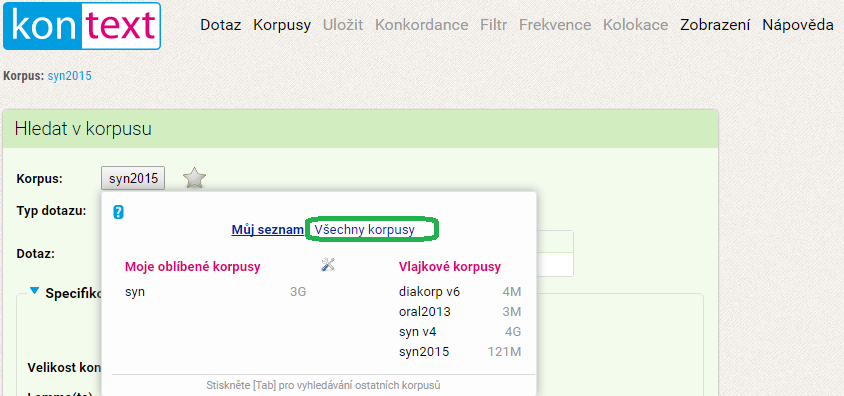 Výběr výchozího jazyka
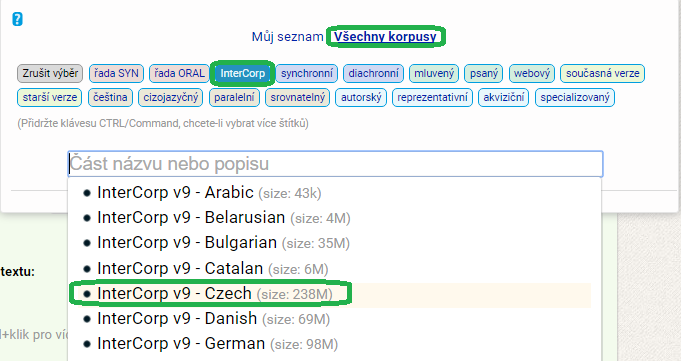 Výběr zarovnaného korpusu
Nyní by se měl vybraný výchozí korpus zobrazovat v poli Korpus. Ještě je třeba zvolit zarovnaný korpus / zarovnané korpusy, podle toho, v kolika jazycích současně chceme vyhledávat. V poli Zarovnané korpusy zvolíme přidat korpus a vybereme z nabídky, např. korpus němčiny.
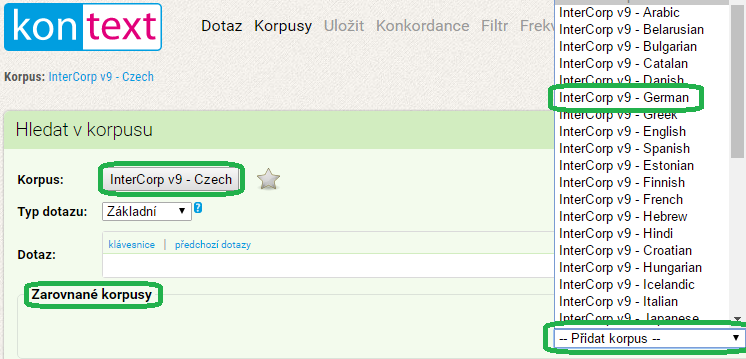 Vyhledávání
Vyhledávání probíhá stejně jako ve všech ostatních korpusech. Typy dotazů fungují také stejně. Některé části InterCorpu nejsou taggované, takže u nich nelze použít vyhledávání např. podle slovního druhu. 
Vyhledávat můžeme buď jen v jednom jazyce (ve výchozím) nebo v jazycích obou.
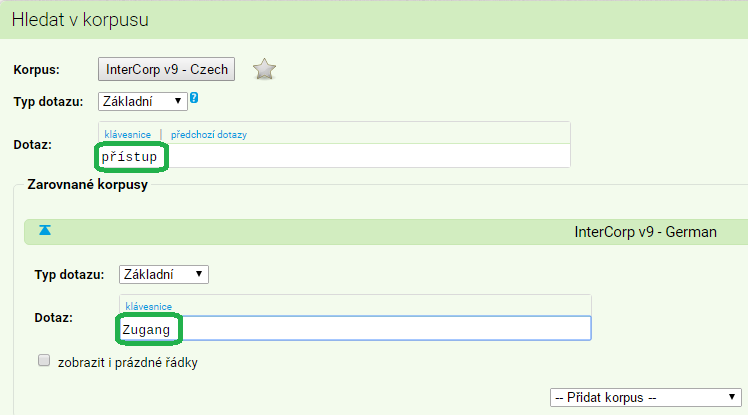 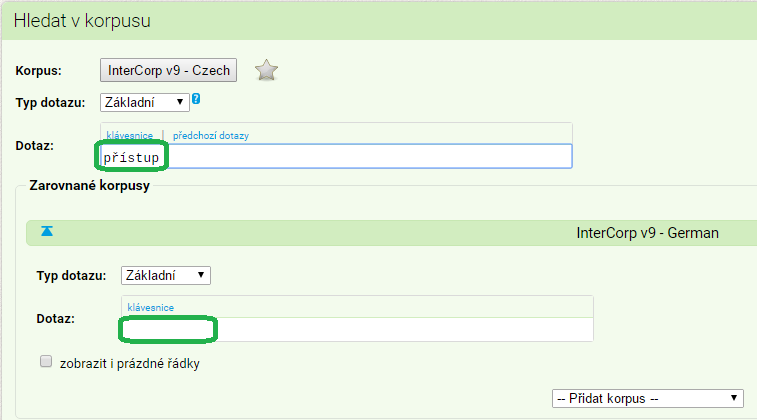 Náhled výsledků
Výsledky se od sebe liší v závislosti na zadání. Hledali-li jsme jen ve zdrojovém jazyce slovo přístup, zobrazí se všechny věty v českém korpusu se slovem přístup bez ohledu na to, s jakým ekvivalentem se vyskytují dané věty v německém korpusu.
V případě, že jsme zadali do obou korpusů hledaný výraz, zobrazí se nám jen konkordance, v nichž si obě hledaná slova korespondují.
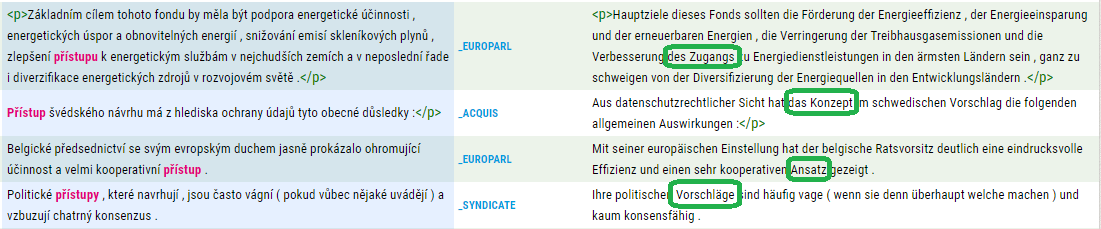 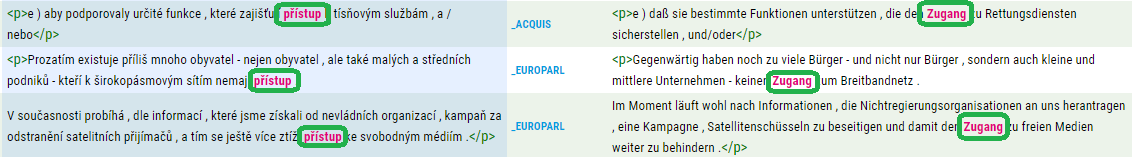 Vyhledávání v originálech a překladech
Pro některé faktory, zejména překladové, může hrát roli, zda se dané slovo, např. české, vyskytuje v textu, který je původem český a k němuž existují v korpusu cizojazyčné překlady, nebo zda se jedná o slovo, které je sice v českém korpusu, ale jedná o překlad do češtiny, přičemž původním jazykem díla je jazyk jiný. Toto lze ošetřit ve volbě Specifikovat dotaz podle metainformací volbou div.srclang, resp. div.original.
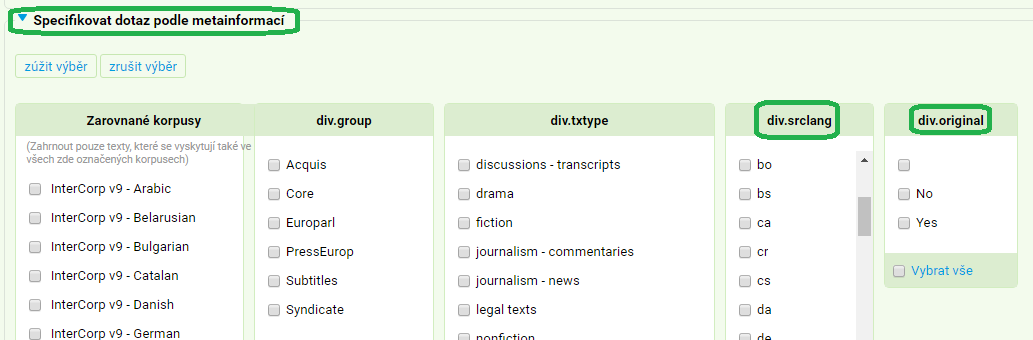 Vyzkoušejte si sami
Cvičení 1
Zadání: Pozorujte chování zájmena „svůj, svá, své“ a jeho anglických ekvivalentů. Vyvoďte závěr o pravidlech užití těchto zájmen.
Zpracování materiálu:
v rozhraní KonText zvolíme jako výchozí jazyk češtinu a jako zarovnaný jazyk angličtinu
v české verzi InterCorpu zvolíme dotaz základní a do dotazovacího pole zapíšeme svůj
Z nalezených dokladů využijeme prvotně ty příkladové věty, které jsou názorné pro ilustraci zvoleného problému
V případě, že v množství nalezených dokladů nemůžeme nalézt vhodný příklad pro konkrétní tvar (např. svůj – our), doplníme dotaz o our v zadávacím okně anglického korpusu
Postup zpracování názorně
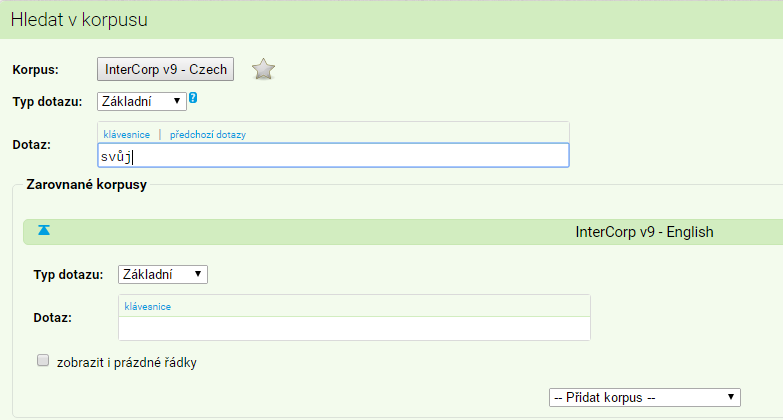 Zadání dotazu – jen české svůj
Postup zpracování názorně
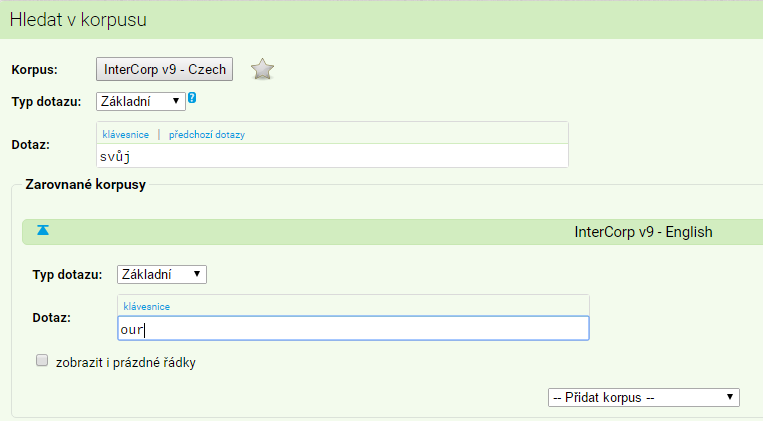 Zadání dotazu – české svůj a anglické our
Náhled výsledků, jejich vyhodnocení a výběr vhodných příkladových vět
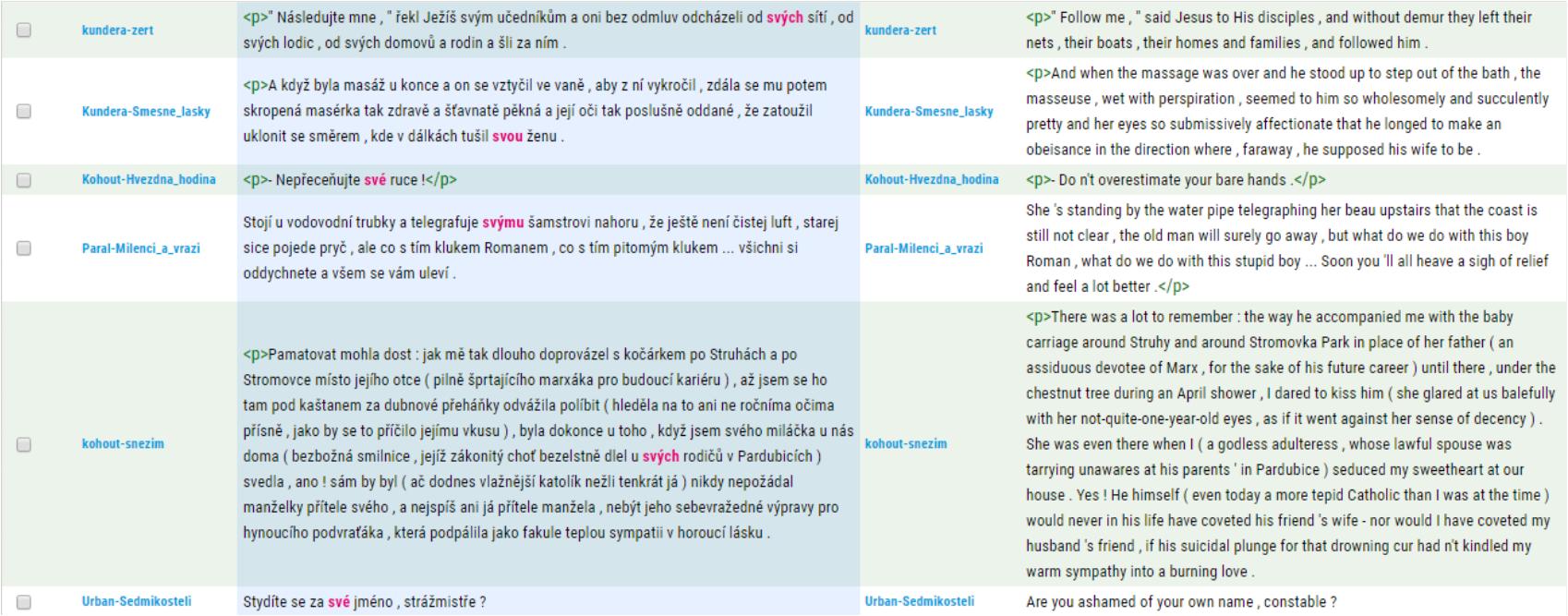 Cvičení 2 – týž jev jinak
Zadání: Hledejte chyby v užití přivlastňovacích zájmen v obou jazycích. Vyvoďte závěr o pravidlech užití těchto zájmen v obou jazycích.
Zpracování materiálu:
v rozhraní KonText zvolíme jako výchozí jazyk angličtinu a jako zarovnaný jazyk češtinu
dotaz rozdělíme vždy na hledání konkrétní osoby a do obou zvolených jazyků v Základním dotazu vpisujeme vždy dvojice zájem my a můj; your a tvůj; his a jeho atd.
Z nalezených dokladů využijeme prvotně ty příkladové věty, které jsou názorné pro ilustraci zvoleného problému a neobsahují příliš obtížnou slovní zásobu či nejednoznačný kontext
Zadání dotazu
Úkol
Zjistěte na základě vyhledávání v české a německé části InterCorpu ekvivalenty českého slova postoj.
Zjistěte na základě vyhledávání v české a německé části InterCorpu ekvivalenty českého hodit flintu do žita.